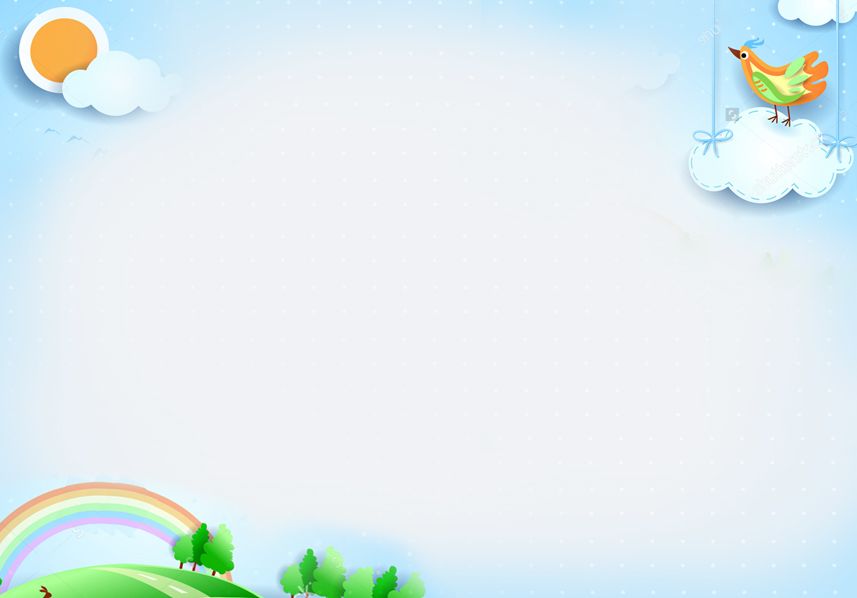 UỶ BAN NHÂN DÂN QUẬN LONG BIÊN
TRƯỜNG MẦM NON LONG BIÊN
GIÁO ÁN PHÁT TRIỂN NGÔN NGỮ
HOẠT ĐỘNG: LÀM QUEN CHỮ CÁI
Đề tài: Làm quen chữ s, x
Lứa tuổi: MG Lớn 5 – 6 tuổi
Giáo viên: Lưu Thị Dung
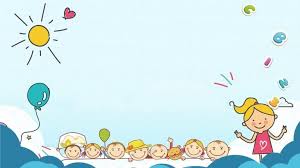 1. Ổn định tổ chức
C« vµ c¸c con cïng h¸t bµi:
Quª h­u¬ng tu¬i ®Ñp
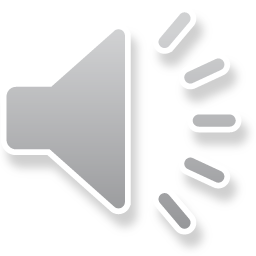 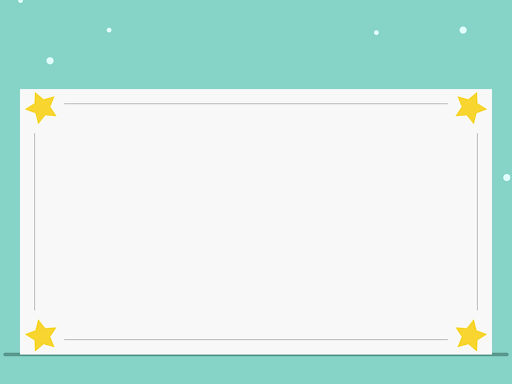 Lµm quen chò s
nhà sàn
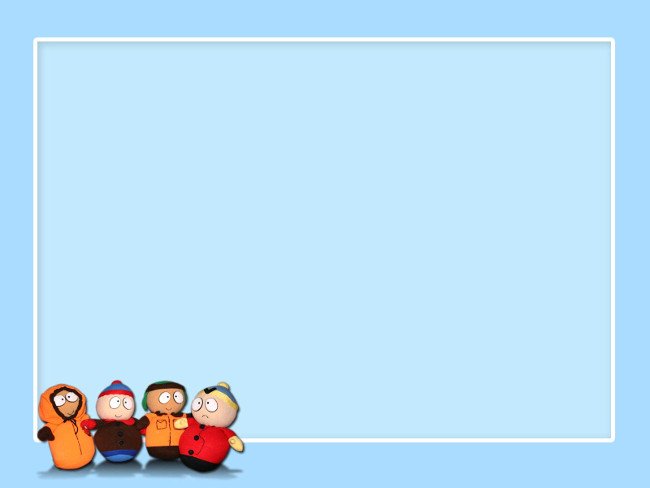 n
nhà sàn
h
n
a
a
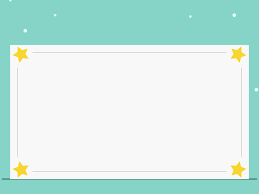 Giíi thiÖu chữ s
s
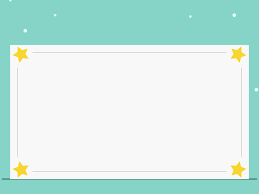 C©u t¹o chữ s
s
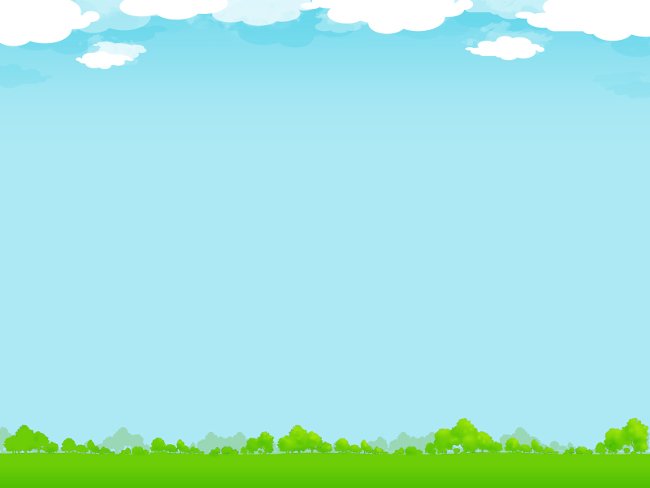 s
C¸c kiÓu chữ s
s
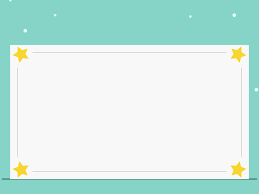 Lµm quen chữ x
tre xanh
t
e
a
n
h
tre xanh
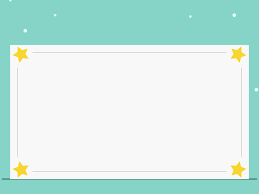 x
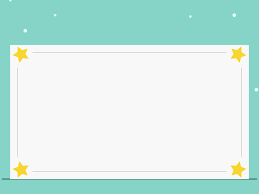 Giíi thiÖu chữ x
x
x
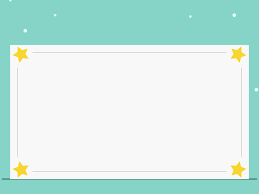 C©u t¹o chữ x
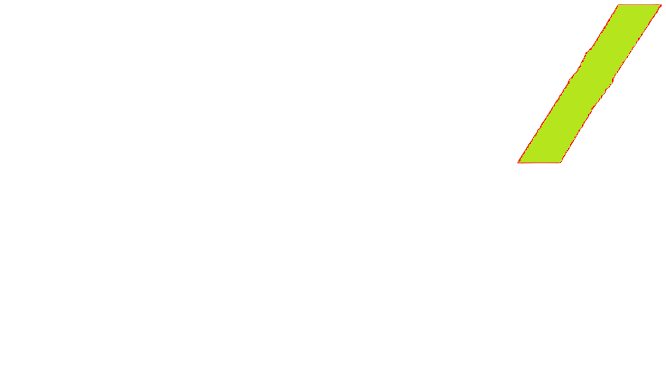 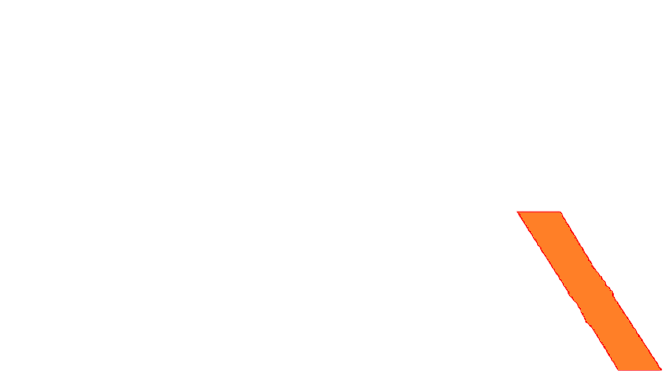 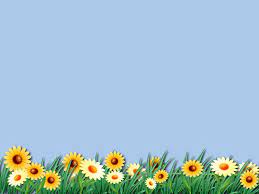 C¸c kiÓu chữ x
x
x
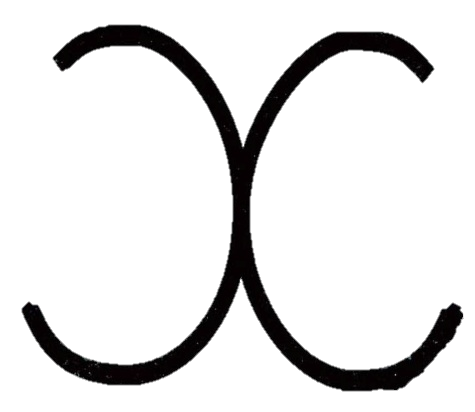 s
x
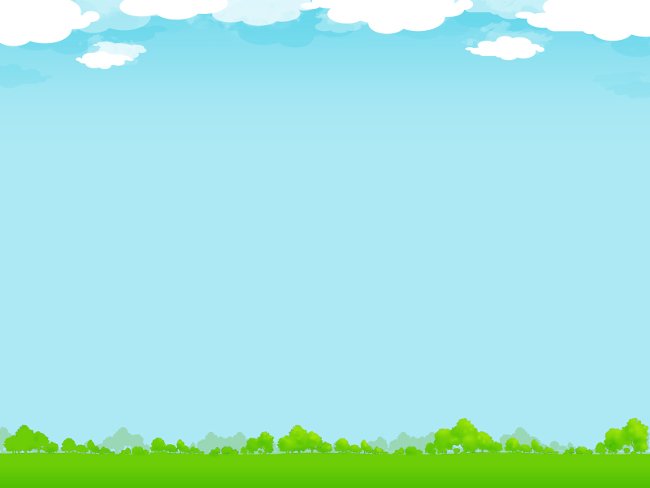 So s¸nh chữ s - x
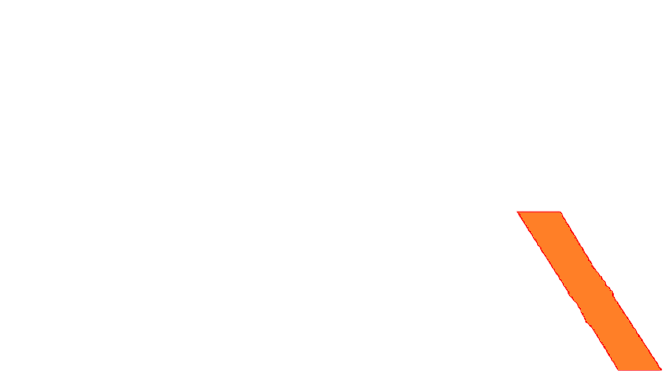 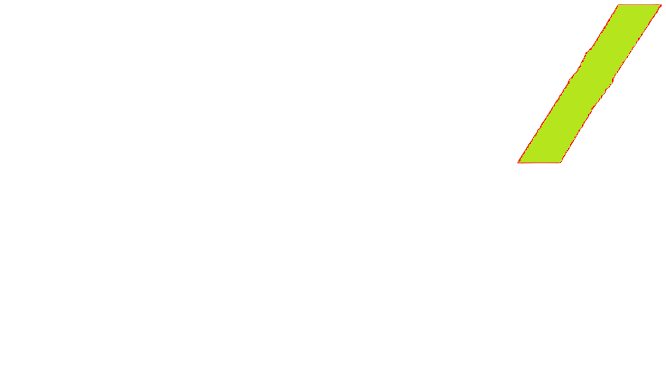 s
x
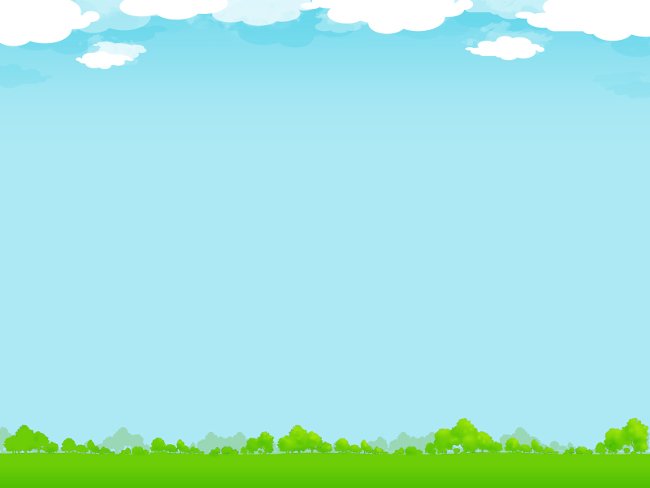 Cho trÎ ph¸t ©m l¹i chữ s - x
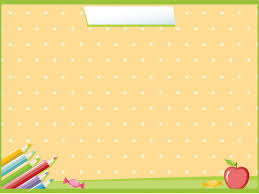 TRÒ CHƠI 1: AI TINH MẮT
Bé hãy quan sát các bức tranh, phía dưới mỗi bức tranh có 2 dòng chữ, 1 dòng hoàn thiện và 1 dòng còn thiếu chữ cái, bé hãy chọn những chữ cái phù hợp điền vào chỗ trống
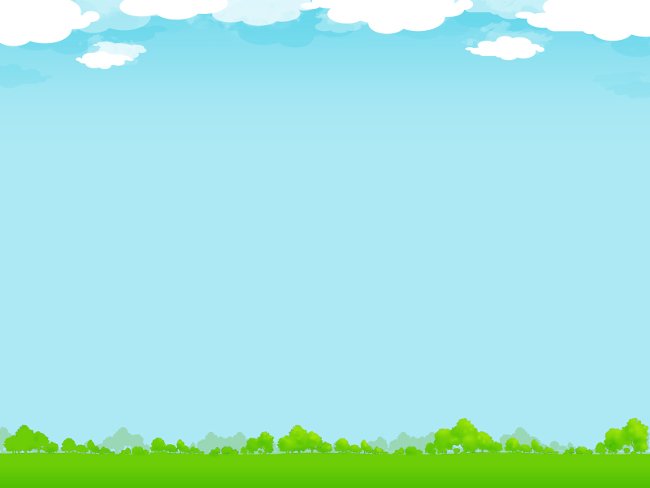 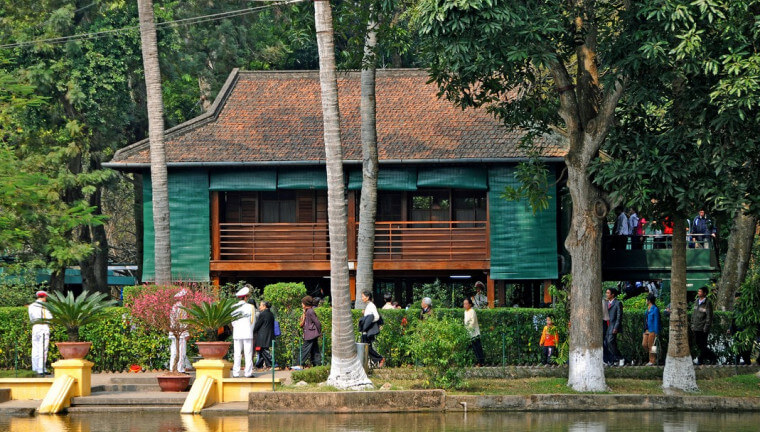 nhà sàn
nhà …àn
c
t
x
s
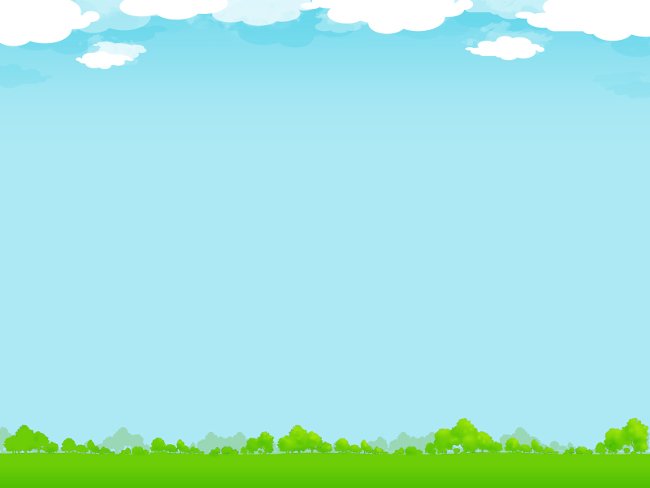 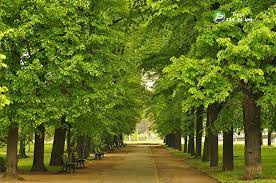 cây xanh
cây …anh
o
x
s
e
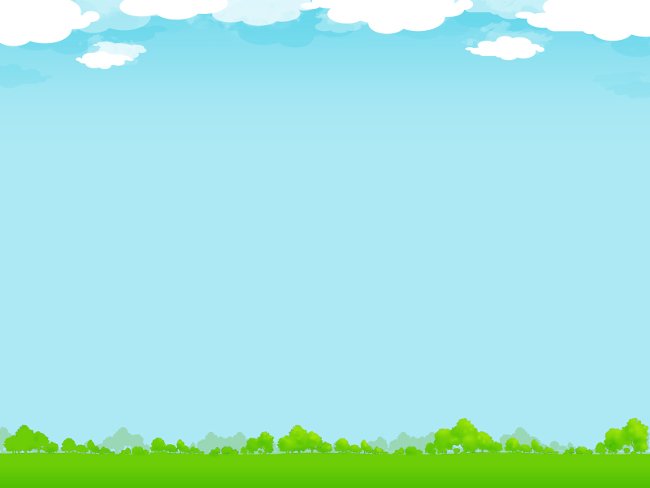 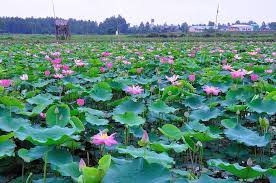 ao sen
ao …en
a
v
s
x
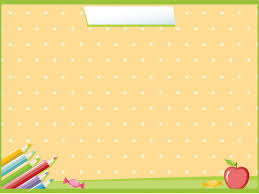 TRÒ CHƠI 2: TÌM NHÀ
- Cách chơi: Cô có 4 ngôi nhà mang chữ cái s, x, g, y. Trẻ vừa đi vừa hát  khi có hiệu lệnh tìm nhà ,bạn nào có thẻ chữ nào phải về nhà có chữ cái tương ứng .
-  Luật chơi: Bạn nào về sai nhà phải nhảy lò cò
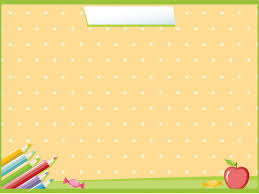 TRÒ CHƠI 3: BÉ TÀI GIỎI
Bé hãy quan sát các các khối hình màu có chứa các chữ cái đã học. Bé hãy tìm và sắp xếp theo thứ tự từ lớn đến nhỏ khối hình màu có chứa chữ s.
y
s
g
s
s
x
s
m
i